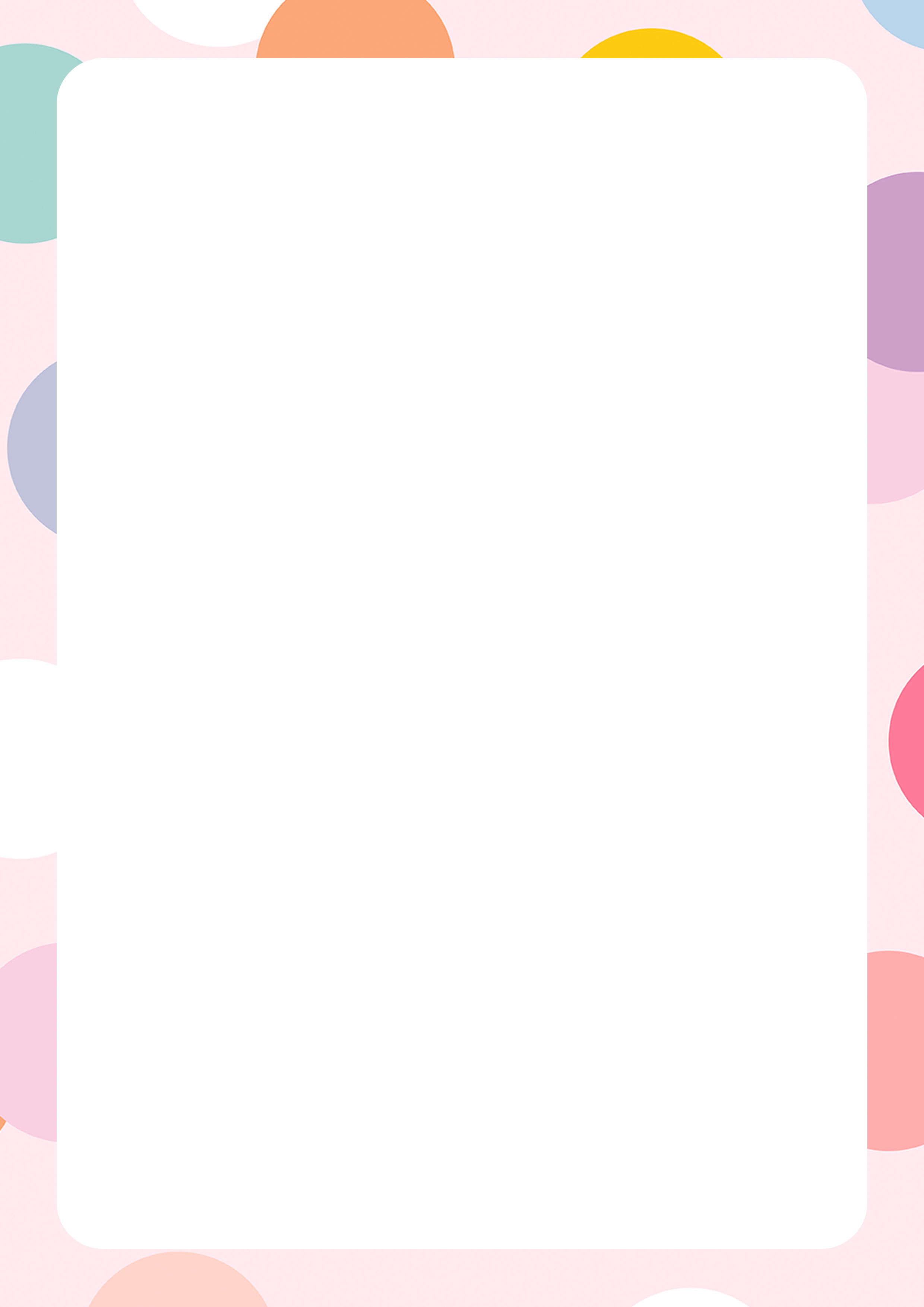 This Week
In our class
About our class:
Reminders:
Activities:
Important dates:
Things to bring:
Contact Info:
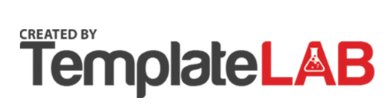